Section 3.3- The Assyrian and Persian Empires
Chapter 3, The Fertile Crescent
Key Terms
Cavalry- soldiers who fight while on horses
Standing army- permanent army of professional soldiers
Tribute- payment made to show loyalty to a stronger power
Currency- money that is used as a medium of exchange, usually bills or coins.
Stele- a carved stone slab or pillar that stands on end.
The Assyrian and Neo-Babylonian Empires
A Military State
Hundreds of years after Babylonia fell, Northern invaders, the Assyrians, united the region again
Fierce warriors on horses
iron weapons and tools
Governing the Empire
Rulers divided the large empire into about 70 provinces each with a governor
Ruler named Ashurbanipal made Nineveh the capital
Made a library with tons of cuneiform tablets
Babylon Restored
Nebuchadnezzar became king in 604 BC 
Built Hanging Gardens of Babylon
[Speaker Notes: What does elite mean?
What is a governor?
What does reform mean?]
Rise of the Persian Empire
Cyrus the Great
Persia overthrew the Medes, who had ruled over them
Moved on to conquer Lydia, Ionia, part of Asia
Army of 10,000 elite soldiers known as the “Immortals”
Conquest of Babylon
By 539 BC, Persia took over Babylon
Babylon grew very wealthy
Cyrus allowed the Jews to return to Jerusalem
Further Expansion
Cyrus died in 530 BC
His son, Cambyses II continues to N. Africa
Darius the Great goes into Indus Valley and Greece
Persia’s Gov’t and Religion
Local Self-Government
Darius set up a political structure that gave local ppl some control over their own gov’t
Province leaders had some independence
made decisions
kept laws and customs
Central Control
Darius made conquered people pay tribute depending on what they could afford 
Created common currency- gold coins with a picture of him
Persia’s Gov’t and Religion
New Roads
Darius built roads across the empire
Trade, tributes, armies, messages traveled on them
Set up postal stations on the Great Royal Road
3 months for a message to travel the 1,500 miles
Religion
Zoroastrianism
Founded by Zoroaster in 600 BC
Became official religion of Persian Empire
One god = Ahura Mazda
Sacred text - Avesta 
Central belief- the universe is in a state of struggle b/w the forces of good and evil
Abbreviation note:
b/w = between
Arts of Mesopotamia
Seals 
Carved stone seals to identify the owner of an object
Especially before cuneiform
Stamped on clay with owner’s personal mark
Sculptures
First sculptures that looked like real humans 
A relief is where the images stick out from the surface of the base material
Ex: Stele of Hammurabi
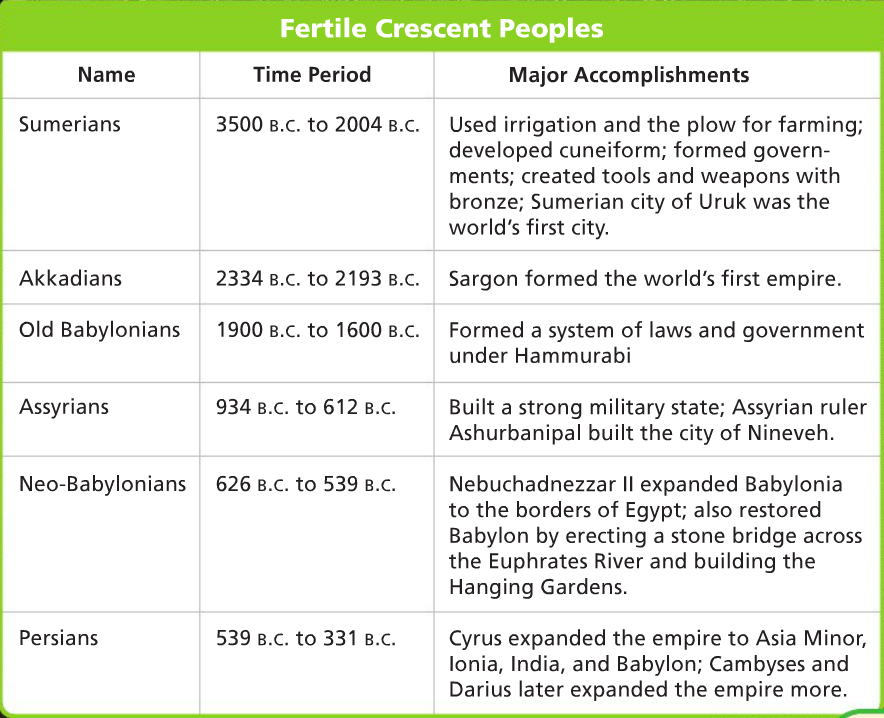